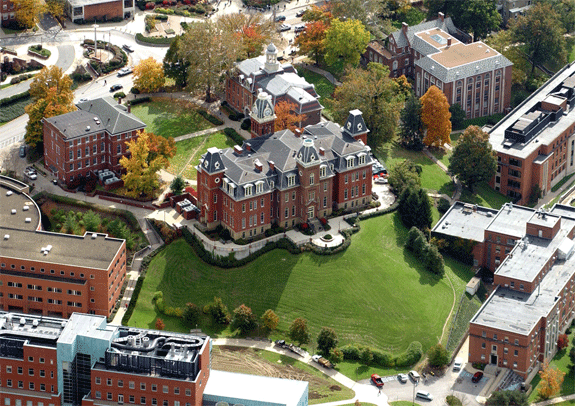 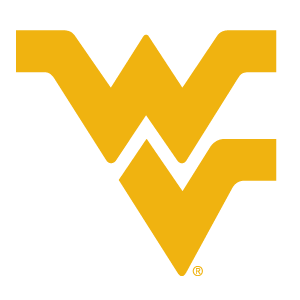 Alumni Summer Meeting

Casi Smith
Jacquie Gress

Office of Undergraduate Admissions
Spring Recruitment Events
Decide WVU Virtual Event

 First large-scale virtual event
 Over 800 students and parents in attendance
 Feedback was very positive
 Live sessions included 
 Paying for college 
 Residing on campus
 Ask the Experts Panel
 Pre-recorded sessions 
 Phone appointments Friday, Saturday & 	Monday
Junior Preview Day

Over 600 students attended
316 questions asked
Each session contained two parts:
Admissions Presentation
Tour Guide Live
Survey feedback included: 
Warmth
Positivity
Contagious school spirit
89% extremely interested
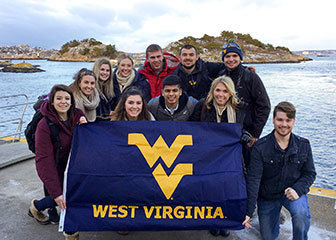 Format
Admitted Students Livestream Series
Facilitator and multiple moderators
Experts from corresponding departments on campus presenting
Regional recruiters assisted with questions about next steps, financial aid, etc.
Current Student Edition
Housing
Honors College, Undergraduate Research, Aspire
Student Support, Success & Wellness
Student Organizations & Campus Involvement
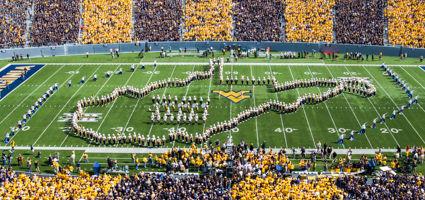 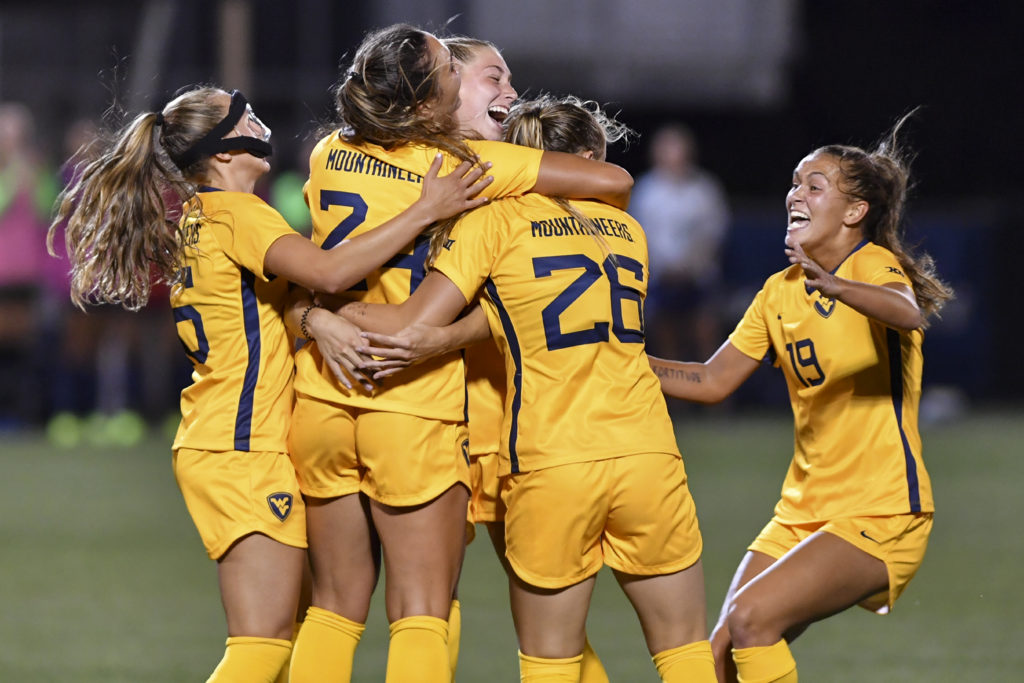 Ongoing Recruitment Events
Virtual High school visits

Livestreams

Multiple national and regional online college fairs

Department Zoom chats

Scheduled phone calls with regional recruiters

Scheduled phone calls with department faculty
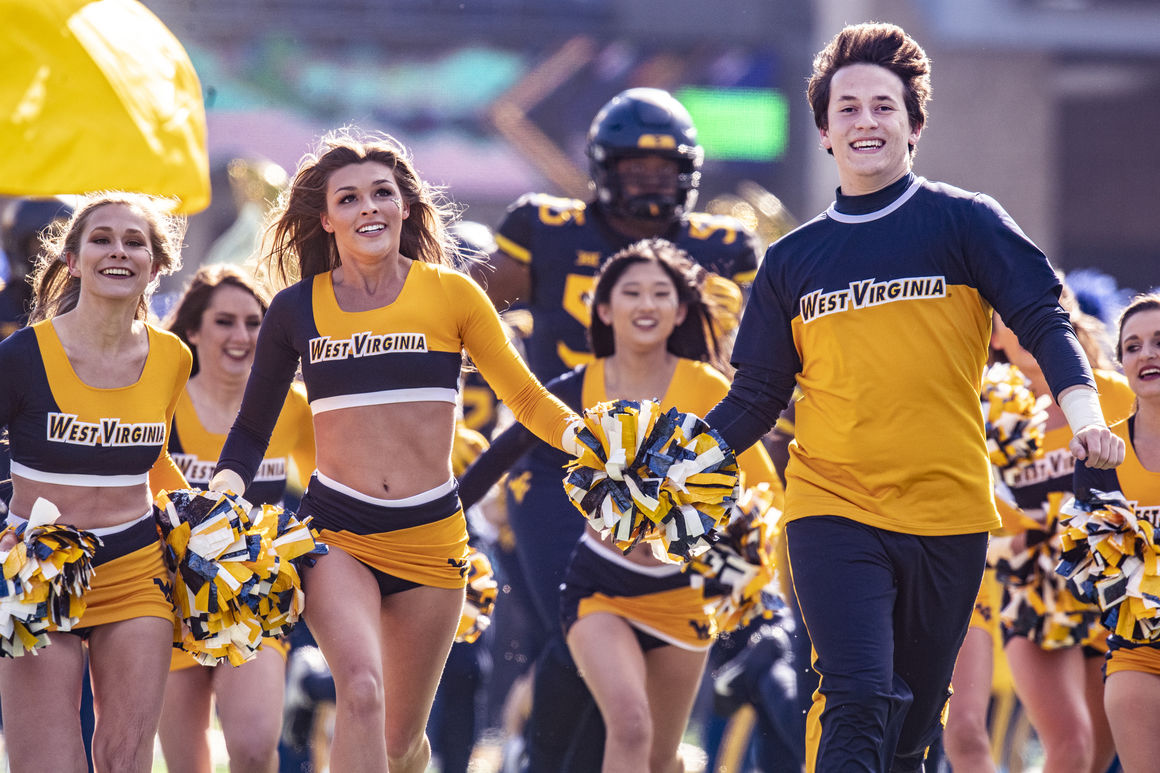 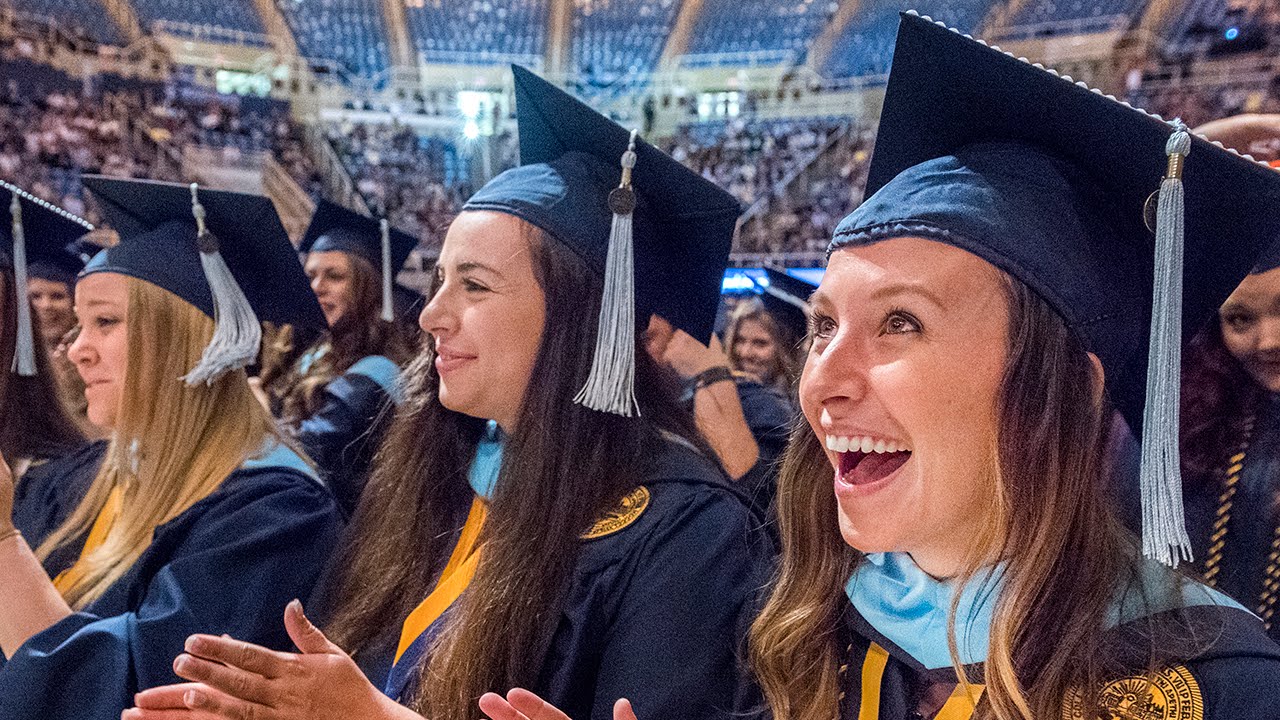 New Student Orientation
Virtual Format
Three Mandatory Steps
Students complete online platform
Students meet with Orientation Leader
Students schedule courses with advisor
Other offerings available, such as virtual parent receptions, student-lead games & zoom sessions
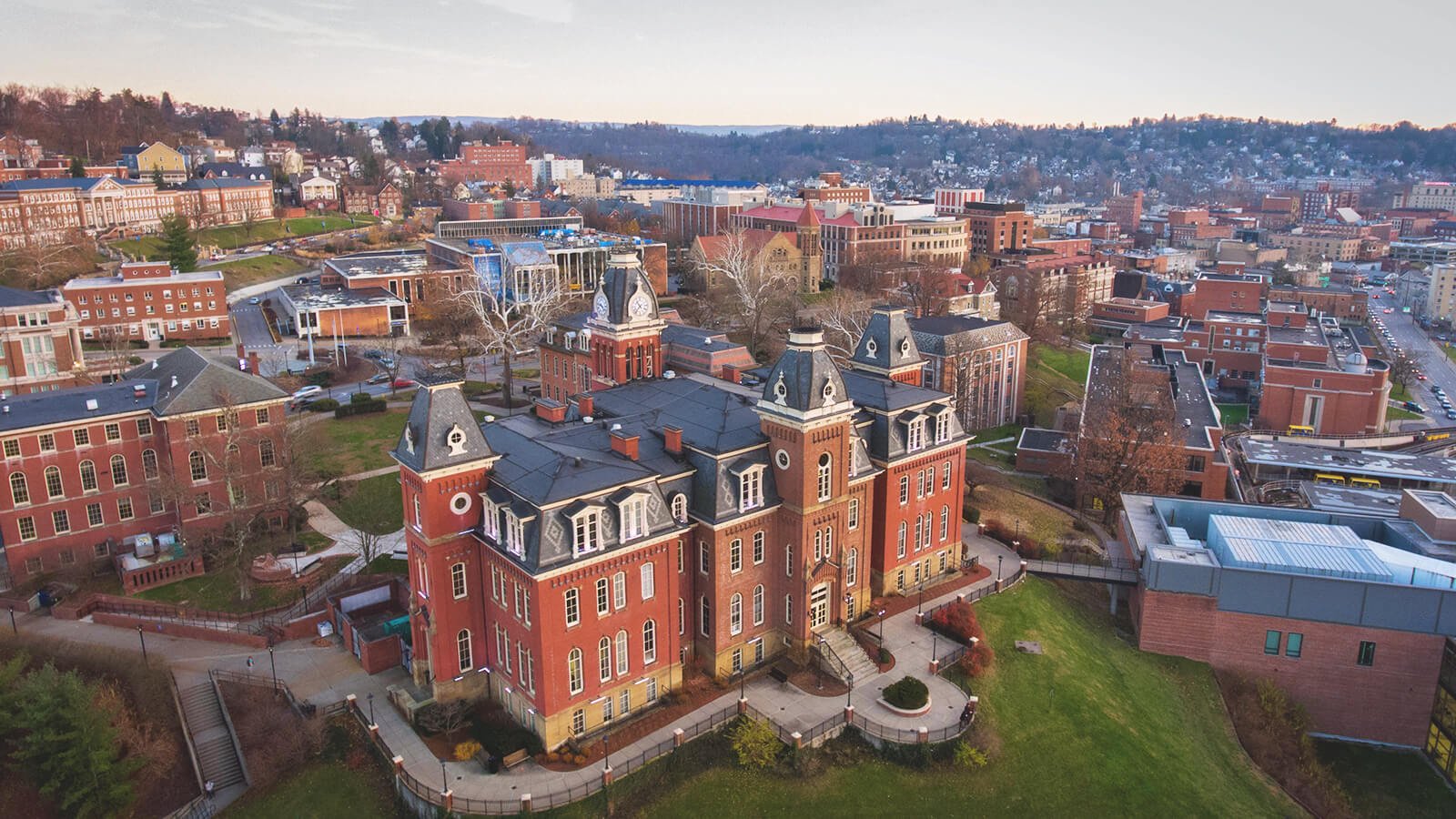 New Jersey applications are just about even in comparison to 2019
The number of admitted students has increased by about 1%
The number of deposits has increased by 1 %
Monmouth, Morris, Bergen, Essex, Gloucester, Atlantic, Somerset counties have had the most success in this admissions cycle.
Territory Management

New Jersey
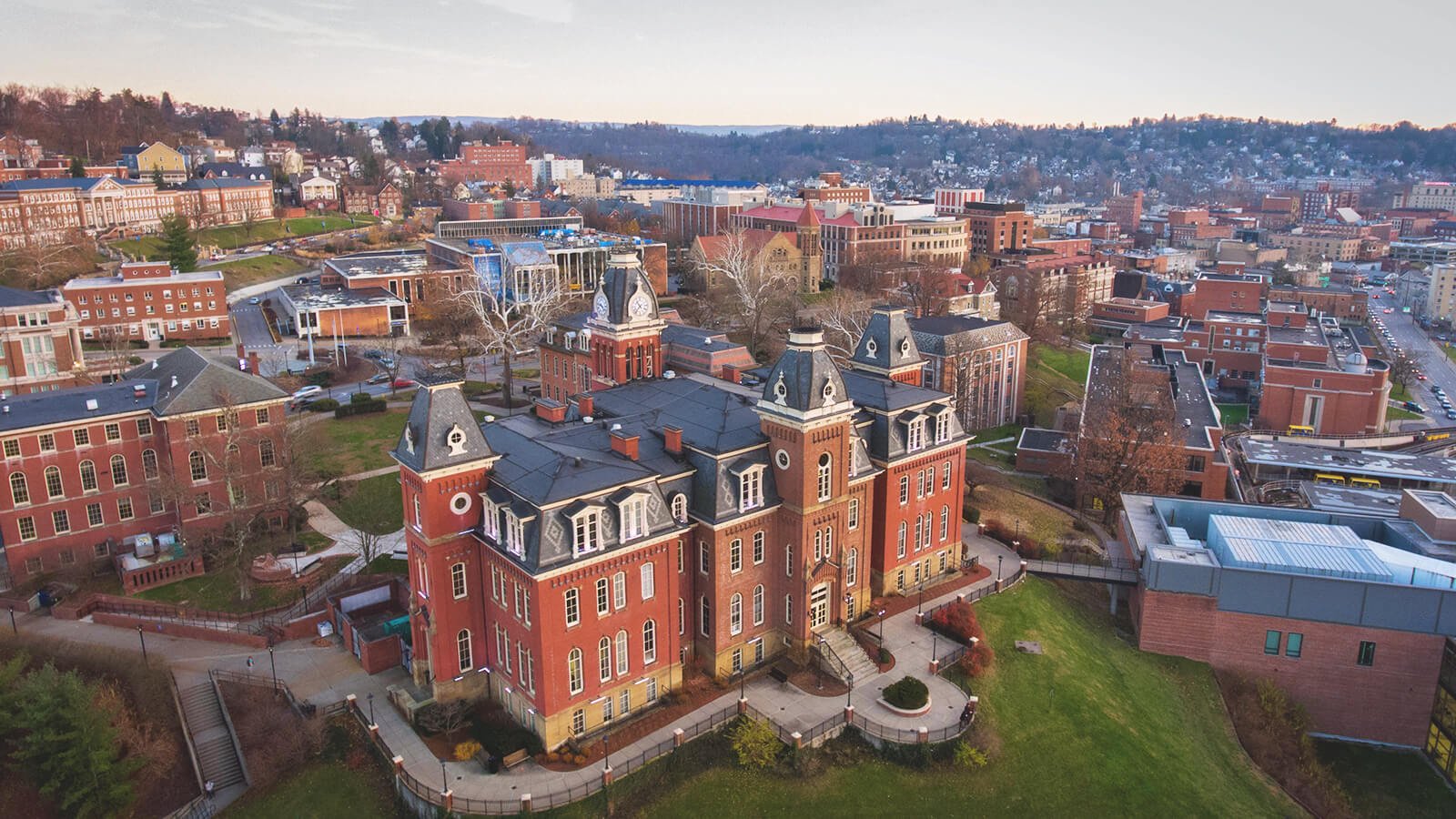 Parents and students in New Jersey seem to be enthusiastic about joining us on campus in the fall as long as safeguards and a comprehensive plan is in full effect 
Major concern is about pro-rated costs should students have to leave campus
Psychology, Forensic & Investigative Sciences, Criminology, Business are most popular majors
CPASS had surge in the Health & Well-being major
Territory Management

New Jersey
Preliminary Recruitment Expectations for Fall
Regionals are currently moving to a virtual contingency plan for fall
Contingency plan will still cover in-person visits

In person college national, regional and high school fairs are uncertain at this time
Some fair organizations are planning restricted in-person programming but are very uncertain if the fair will come to fruition

Visits to campus will be limited to small groups

Continue with Tour Guide Live series and virtual information sessions

Currently exploring Ask Us Anything format

Phone calls, note cards and other personalized recruitment endeavors will be necessary
Be Admitted
Online Application
Academic Deposit
Submit the FAFSA (Oct 1)
Housing Application
Orienation Registration
[Speaker Notes: Freshman Admissions Requirements: https://admissions.wvu.edu/admissions/university-requirements]
On-campus Expectations
Classes will be a mix of in-person, hybrid and online formats

Intentional planning around testing, campus density and PPE, COVID isolation will guide decisions

Students will end classes for the semester on November 24

Masks will be required in classrooms

Classroom density goal is 50%

On-campus quarantine will be in effect for positive student cases

Student wellness and organizations will be provided with guidelines to create the best possible student experience
Be Admitted
Online Application
Academic Deposit
Submit the FAFSA (Oct 1)
Housing Application
Orienation Registration
[Speaker Notes: Freshman Admissions Requirements: https://admissions.wvu.edu/admissions/university-requirements]
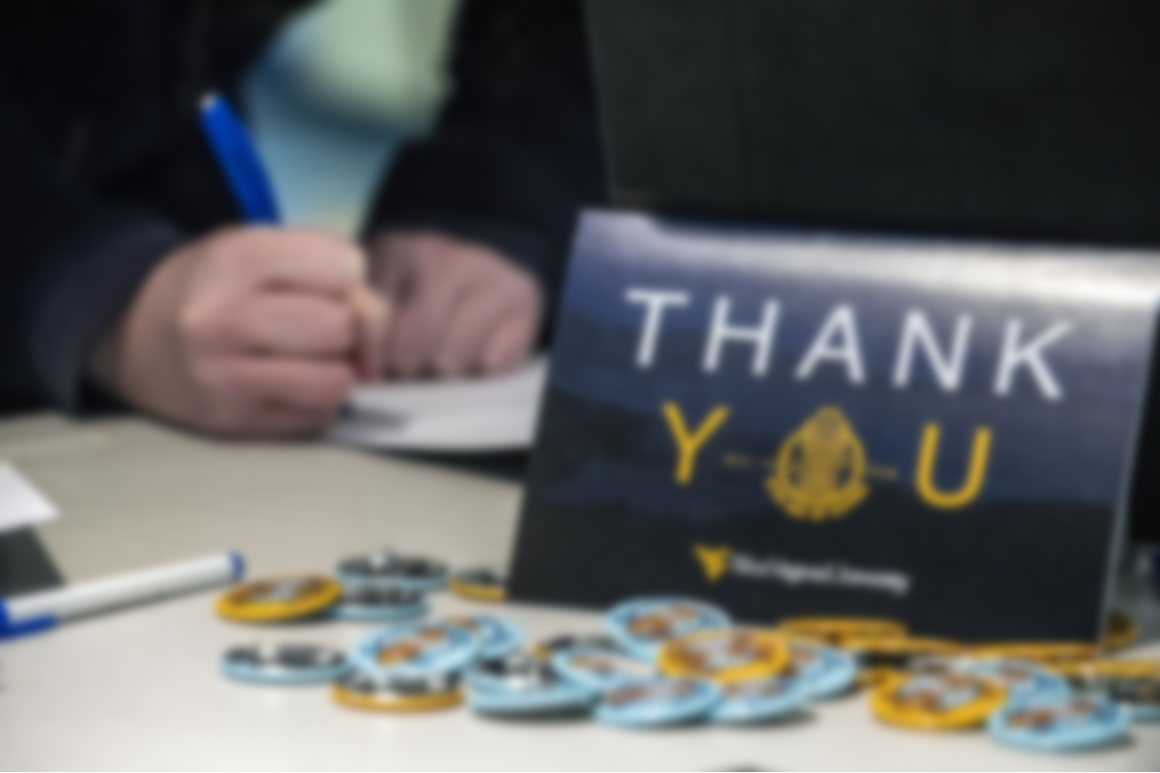 Thank you for Joining us!

Jacquelyn Gress

Jacquelyn.gress@mail.wvu.edu
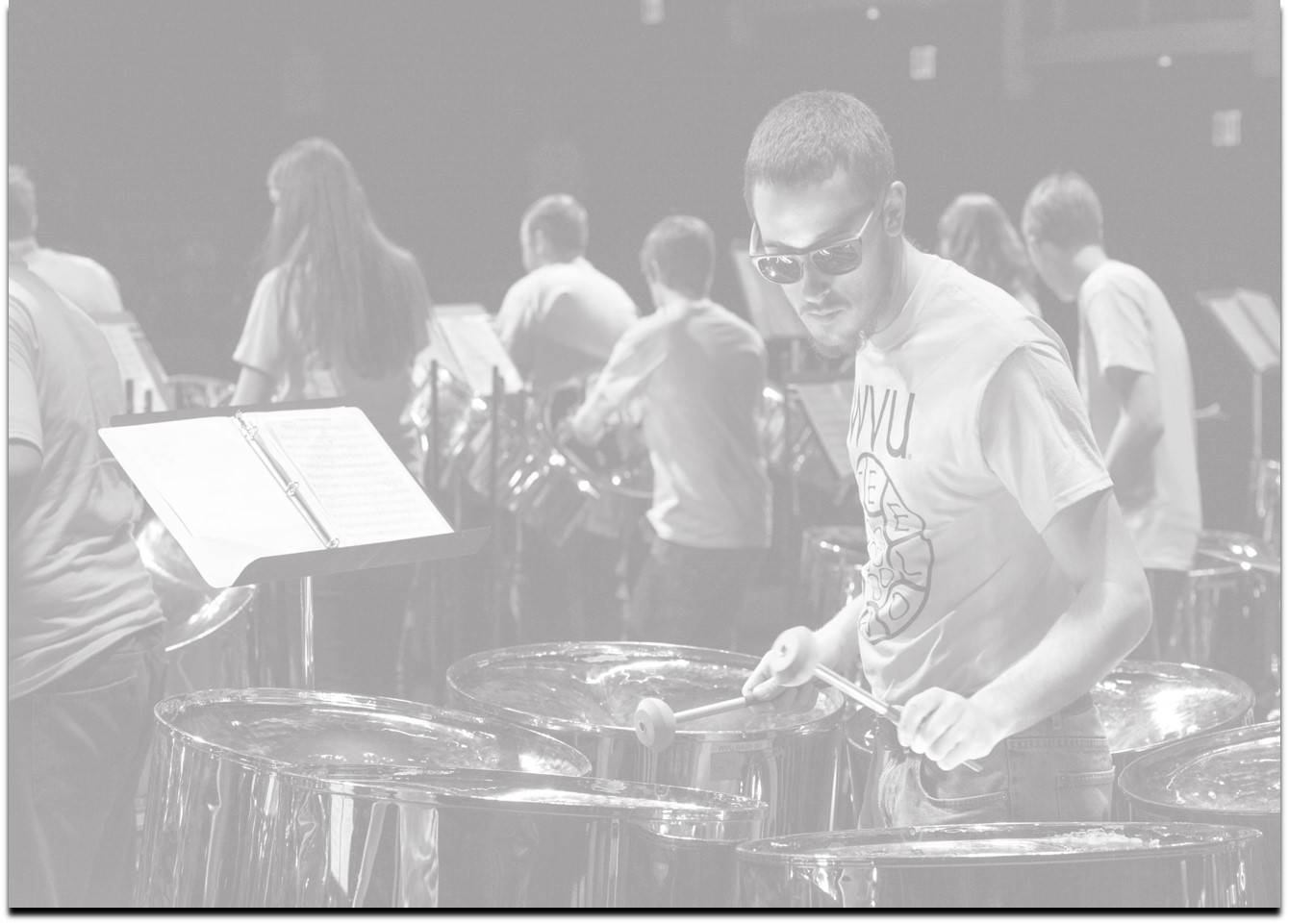 Helpful Weblinks
COVID-19 Updates
Future Student Resources
Admitted Student Resources
Family Resources for Admitted Students
Graduate Admissions
Virtual New Student Orientation
Return to Campus Conversations
 Return to Campus website
returntocampus@mail.wvu.edu